LHRS Optics CalibrationStraight-through, perfect septum
Min Huang
09/25/2012
Try
1000 events / hole  100 events / hole
Increase matrix index
T002 T100 T101 (Theta_tg: fp(theta,y,phi))
See the file
Matrix Angle Calibration
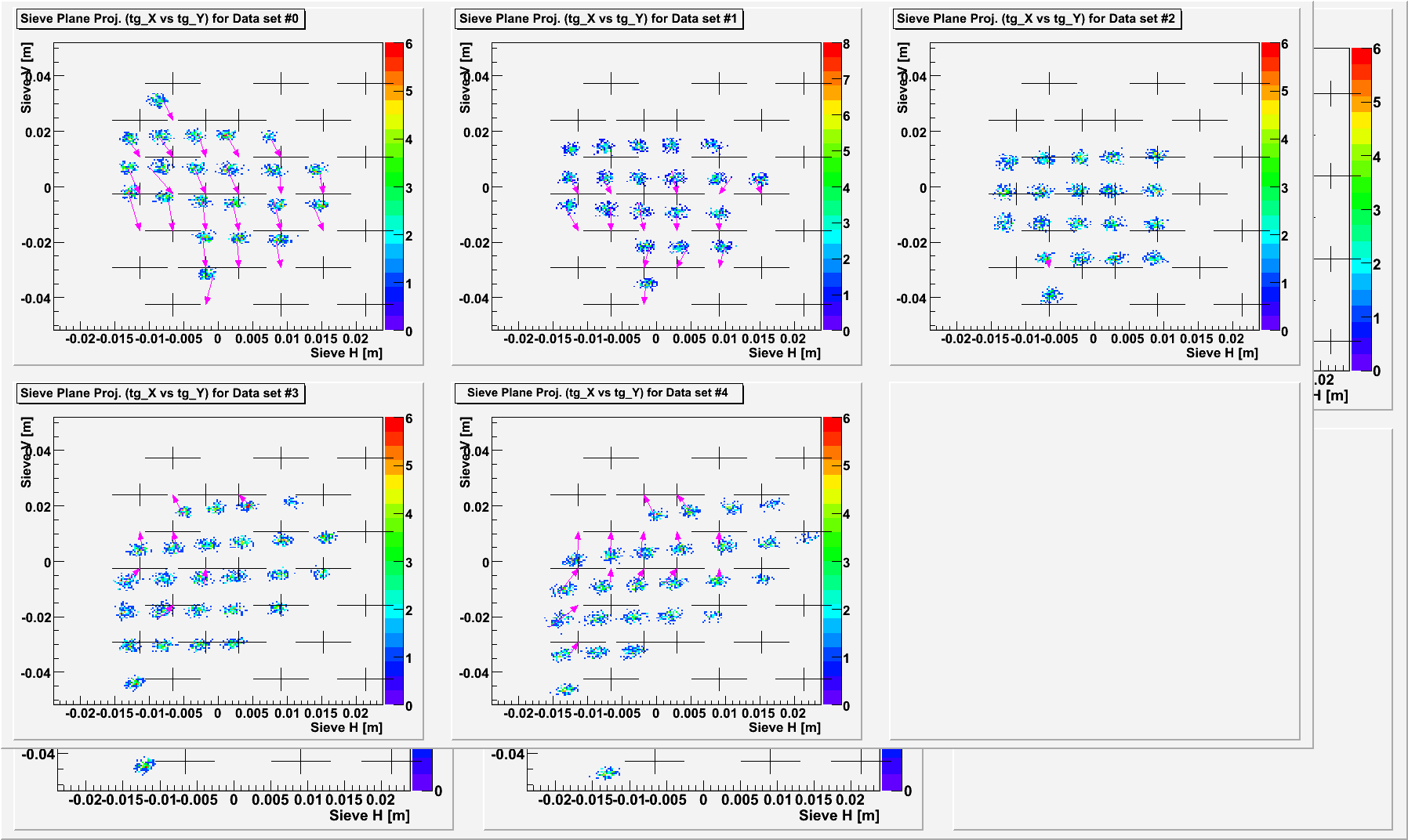 Initial projections on sieve
Matrix Angle Calibration
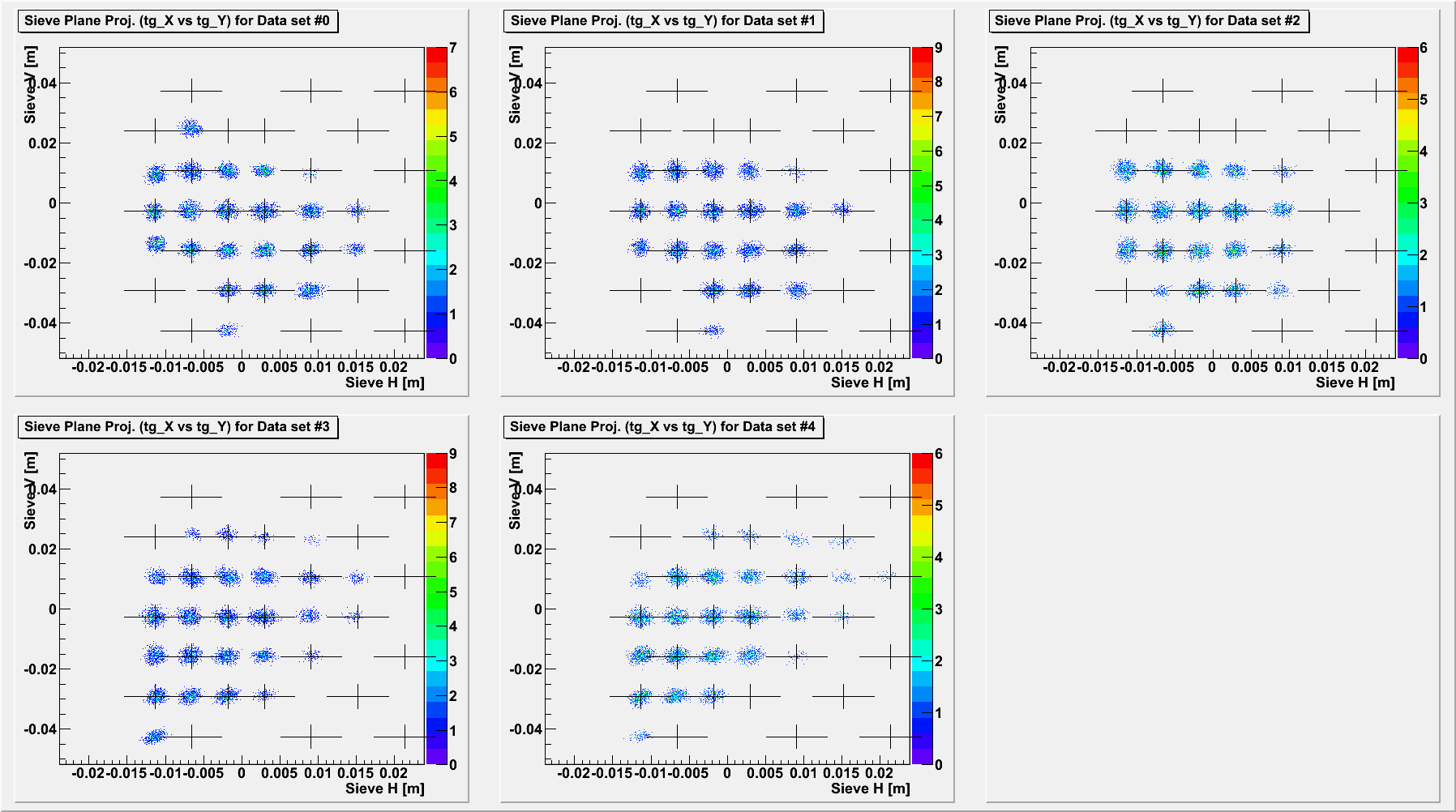 1st optimized projections
1k per hole & lowest matrix index
Matrix Angle Calibration
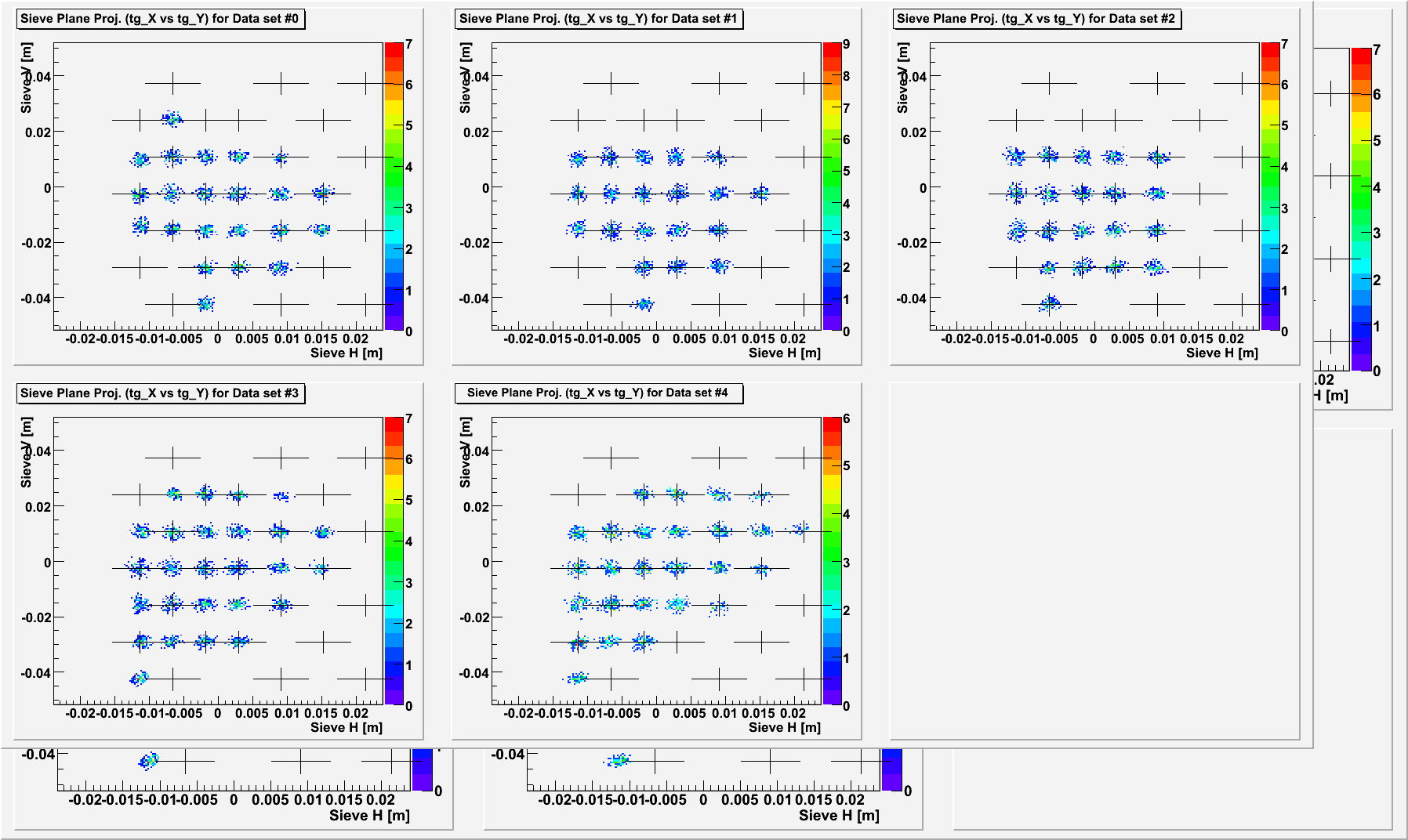 Optimized projections

Better
Still have problem
Matrix Angle Calibration
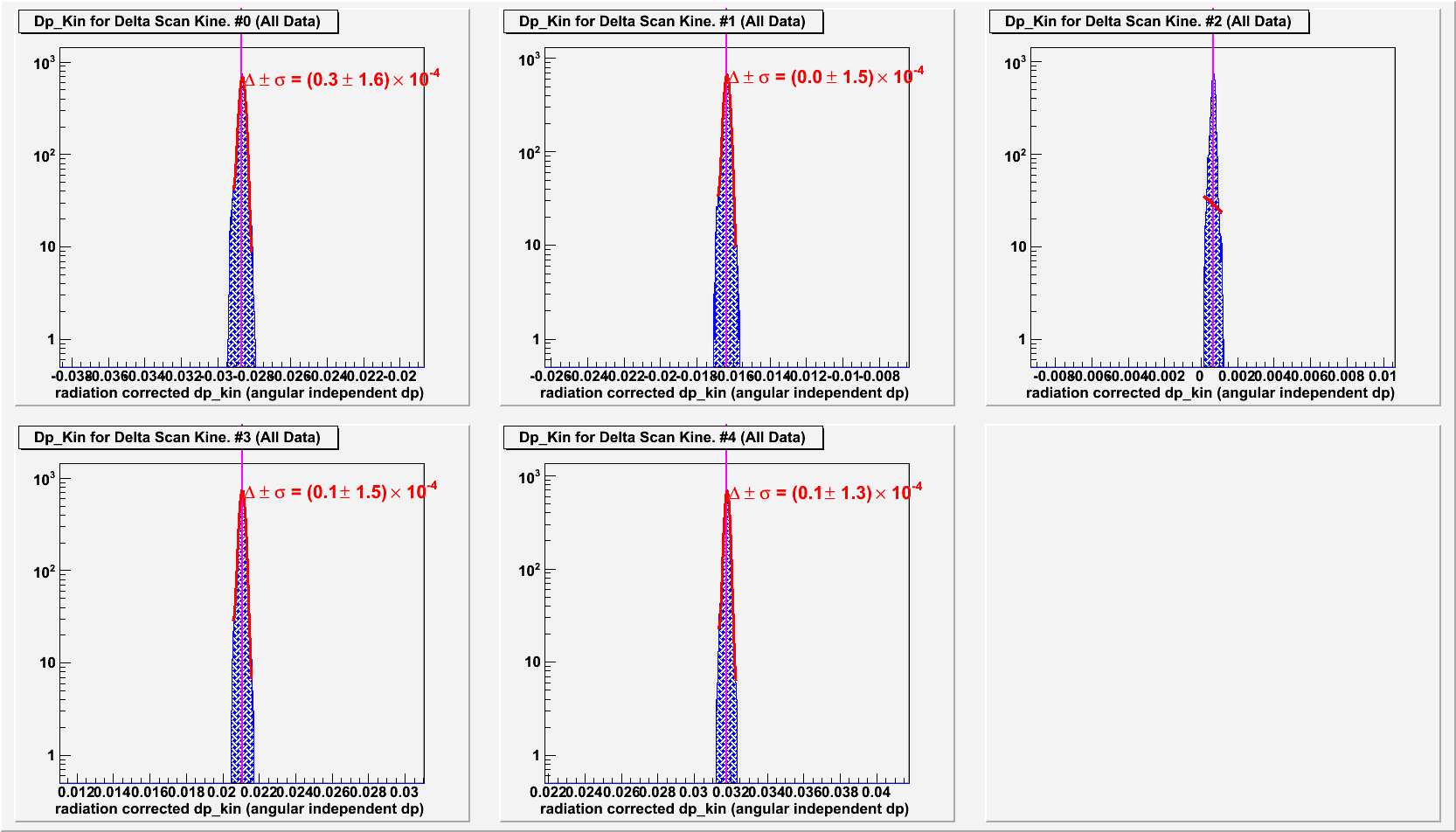